TOPICS IN LANGUAGE AND CULTURE
Prof. Dr. Daniel Ferraz

CLASS 11 – 21/10/2019
OUTLINE
Guilherme Kawachi s TALK
Write a word or comment:
Cibele Verrangia’s TALK
Please write words or comments:
https://www.youtube.com/watch?v=q3D94O-Y7g4
https://www.youtube.com/watch?v=TaWDXwmjf_Q
ZUNI rain dance songhttps://www.youtube.com/watch?v=N_T0V871SPQ
GEERTZ – PART 1 – CHAPTER 1
GEERTZ, C., 1973. 
Description: Toward an Interpretive Theory of Culture, Chapter 1, in 
The Interpretation of Cultures. 
New York: Basic Books
(p 3-20)
Researchers look for the old key-to-the-universe view
The principle of natural selection

The notion of unconscious motivation

The organization of the means of production
They don't explain everything.


They explain something.
Geertz's concept of culture: 
...it is essentially a semiotic one. Believing, with Max Weber, that man is an animal suspended in webs of significance he himself has spun, I take culture to be those webs, and the analysis of it to be therefore not an experimental science in search of law but an interpretive one in search of meaning. 
(p 5)
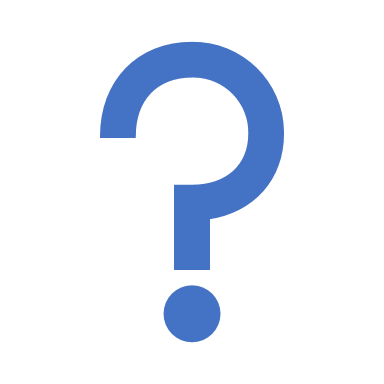 Questions related to culture: 
- subjective or objective?  
- patterned conduct or a frame of mind or the two mixed? 
(p 10)
Contributions of Ethnography:
[It] is establishing rapport, selecting informants, transcribing texts, taking genealogies, mapping fields, keeping a diary, and so on. [...] an elaborate venture in “thick description”.				(p 6)
Thick Description: Imagine you are the ethnographer of this group…

Two students rapidly contracting the eyelids of their right eyes:
An involuntary twitch – attending class
A winking (a MEANINGFUL signal) – interpretation??
GEERTZ, C., 1973. 
The Impact of the Concept of Culture on the Concept of Man
Book: The Interpretation of Cultures.
Chapter 2
The rise of scientific concept of culture amounted to, or at least was connected with, the overthrow of the view of human nature dominant in the Enlightenment…” 
(p 34)
The Enlightenment view of man was, of course, that he was wholly of a piece with nature and shared in the general uniformity of composition which natural science, under Bacon’s urging and Newton’s guidance, had discovered there. There is, in brief, a human nature as regularly organized, as thoroughly invariant, and as marvelous simple as Newton’s universe. (p 34)
TO ENLIGHTEN >>> BIG C CULTURE >>>LIGHT >>.little c culture
ENLIGHTENMENT >>>EUROPE
[…] Whatever else modern anthropology asserts – and it seems to have asserted almost everything at one time or another – it is firm in the conviction that men unmodified by the customs of particular places do not in fact exist, have never existed, and most important, could not in the very nature of the case exist. 
(p 35)
PLACES EMPHASIS >>>>LOCAL CHARACTER OF CULTURE
LOCAL CHARACTER OF MEANING MAKING
Critiques: the “stratigraphic” conception of the relations between biological, psychological, social, and cultural factors in human life. In this conception, man is a composite of “levels”, each superimposed upon those beneath it and underpinning those above it (p 37)
COMPOSITE OF HIERARCHICAL LEVELS AND LAYERS

NATURE/BIOLOGY AND OR + SOCIAL = CULTURE
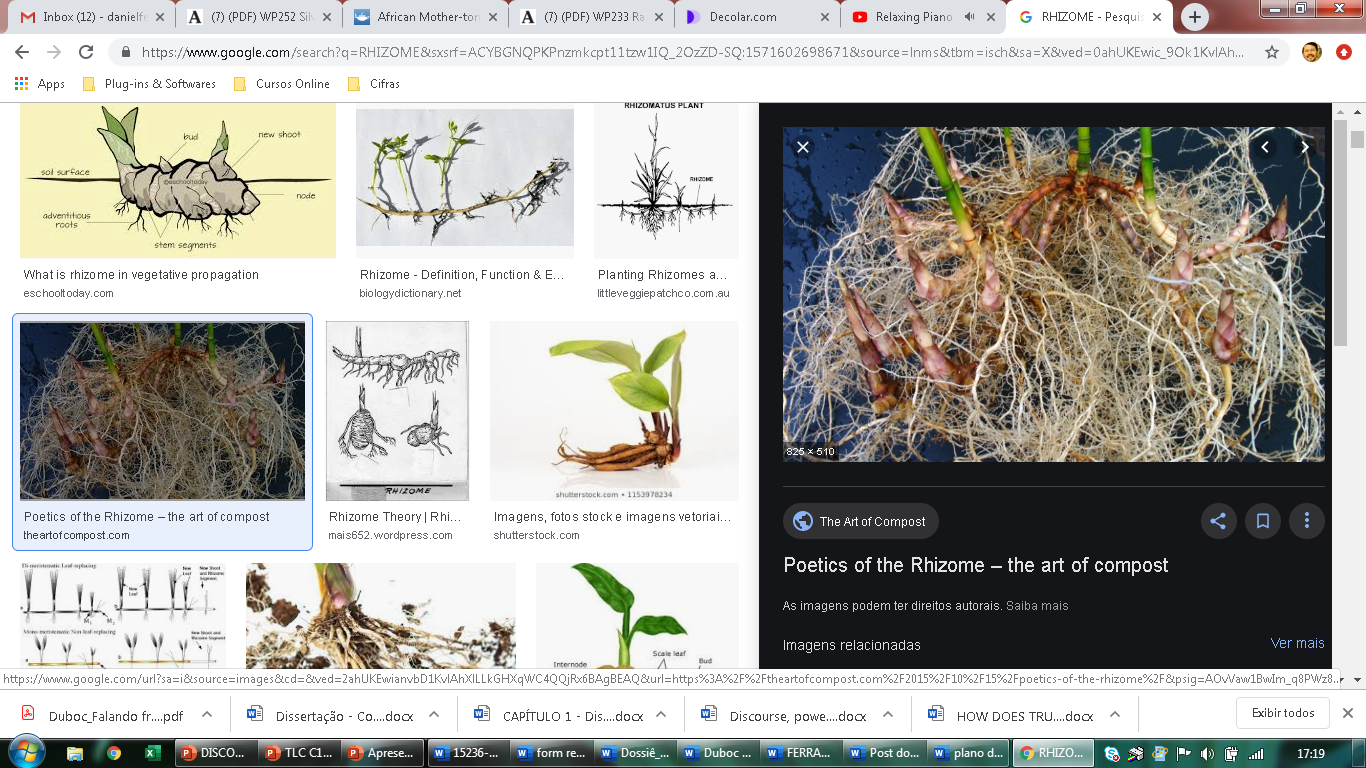 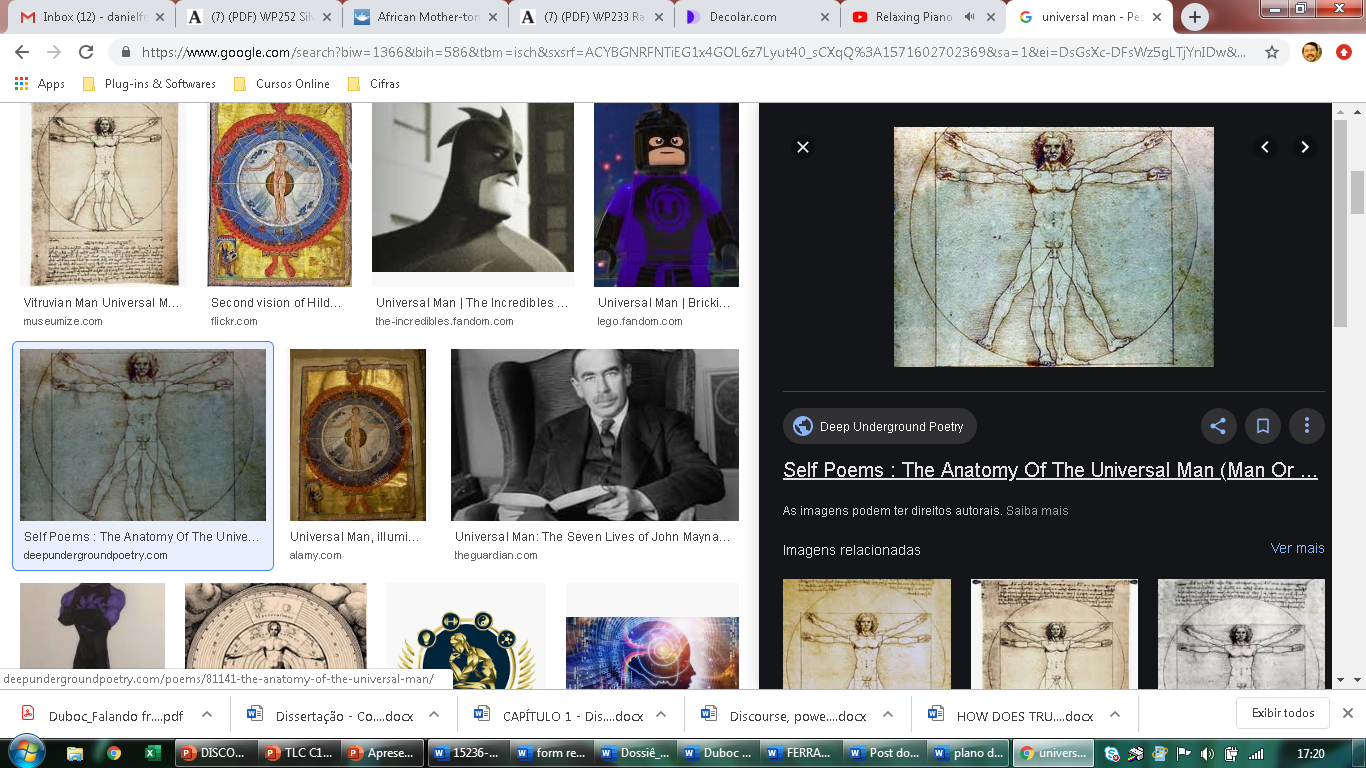 , the question still remains whether such universals should be taken as the central elements in the definition of man, whether a lowest-common-denominator view of humanity is what we want anyway. 
(p 43)
Part III and IV
In attempting to launch such an integration from the anthropological side and to reach, thereby, a more exact image of man, I want to propose two ideas. 
The first of these is that culture is best seen not as complexes of concrete behavior patterns – customs, usages, traditions, habit clusters – as has, by and large, been the case up to now, but as a set of control mechanisms – plans, recipes, rules, instructions (what computer engineers call “programs”) – for the governing of behavior. 

The second idea is that man is precisely the animal most desperately dependent upon such extragenetic, outside-the-skin control mechanisms, such cultural programs, for ordering his behavior. (p 44)
The “control mechanism”… significant symbols – words for the most part but also gestures, drawings, musical sounds, mechanical devices like clocks, or natural objects like jewels – anything, in fact, that is disengaged from its mere actuality and used to impose meaning upon experience.
“Our capacity to speak is surely innate; our capacity to speak English is surely  cultural. Smiling at pleasing stimuli and frowning at unpleasing ones are surely in some degree genetically determined; but sardonic smiling and burlesque frowning equally surely predominantly cultural”

“...between all these LIES a COMPLEX SET of SIGNIFICANT SYMBOLS under whose Direction we transform...”
To conclude...Nature X + - culture
Next classes
THANK YOU!!!